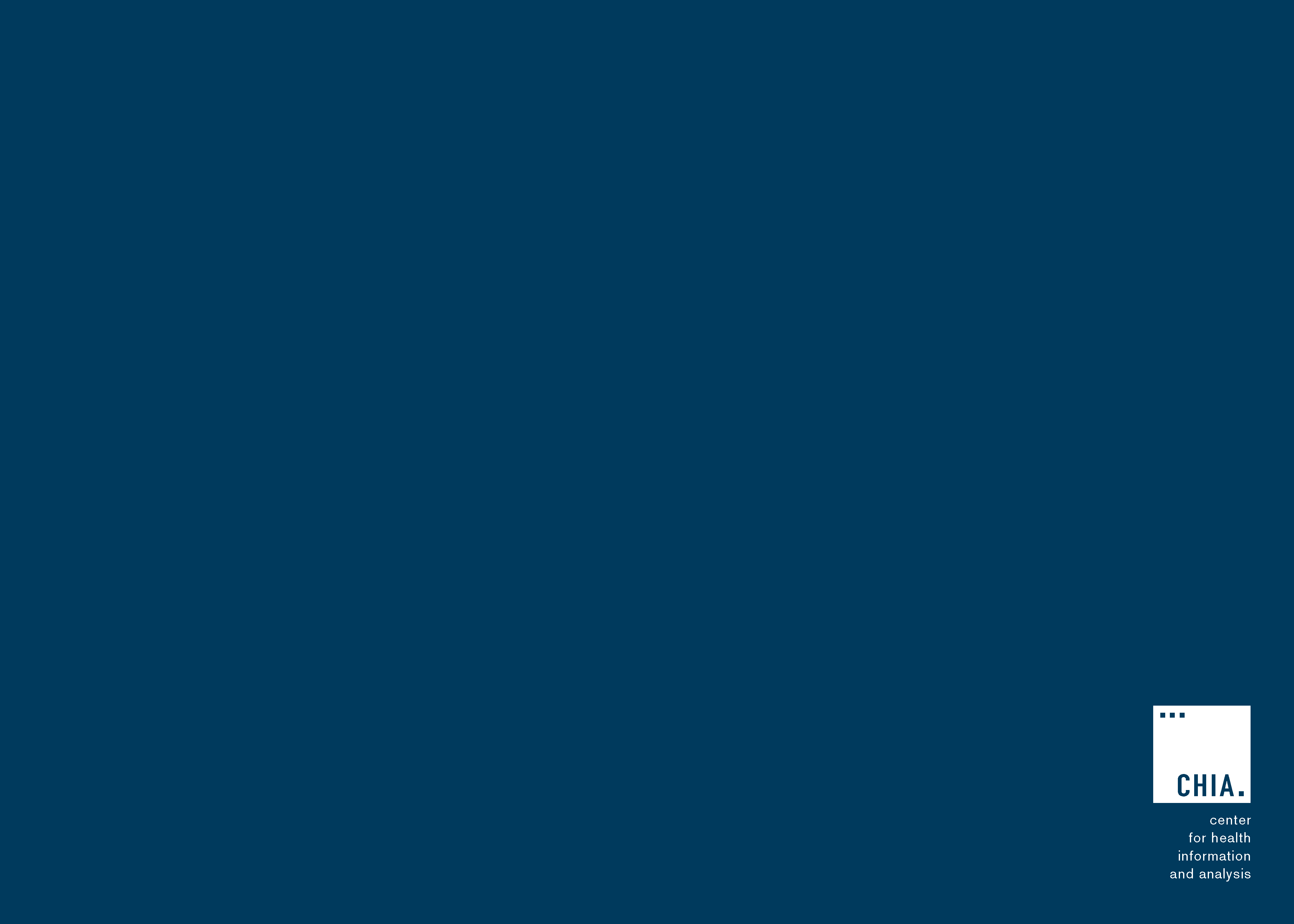 Massachusetts All-Payer Claims Database:Technical Assistance Group (TAG)
November 18, 2014
Agenda
Data Intake/APCD Submission Guide Ver 4.0

  ACA Membership Reporting

  Annual Premiums Data Request

  Risk Adjustment Topics

  Other Items/Questions
Vers 4.0 Submission Guides
Final Guides posted to CHIA website

  Redline version of Final Guides available
Vers 4.0 Guides - Updates
Claim Line Paid Flags – PC121, MC244, DC068
          > Moved from Category A to Category B

Pharmacy ID on Pharmacy Claim file 
          > Removed from Submission Guides

ICD Primary Procedure Code (MC058)
          > Relaxed threshold from  98% to 55%

Type of Facility (MC245)
          > Moved from Category A to Category B
Vers 4.0 Guides - MassHealth
New Fields for MassHealth ONLY:
ME135  MassHealth Aid Category
MC246  MassHealth Claim Type
MC247 MassHealth Rate Code
PV065  MassHealth Disbursement Code

All other carriers must:
maintain the file structure 
have the asterisk delimiters for the fields 
report no value in the field
Vers 4.0 Guides - DRGs
Vers 4.0 Guides - Timing
Version 4.0 in effect May 1, 2015
Reporting of April 2015 data must be in Version 4.0
Resubmissions of prior period – Oct 2013 onward must be in Version 4.0 format
ACA Monthly Membership Reporting
November Report is due at CHIA this Friday

Validation to MA APCD continues.

Several carriers should hear from liaisons in the next few weeks to discontinue reports.

CHIA will continue to work with others to resolve discrepancies. In the meantime submission will continue.
Annual Premium Data Request
Consultative Session
December 9, 2014
 
To share and receive feedback on the data submission process from the 2014 Annual Premiums Data Request;

To share how the 2014 Request data were used and presented in CHIA’s 2014 Annual Report; 

To discuss potential changes to the 2015 Request and to solicit suggestions on approach.
Annual Premium Data Request
Carrier Participation
Premium Data Request Timing
Consultative Session - December 9, 2014

Technical Workgroup Session – January 2015

Premium Data Request  – February 2015

Premium Data Due  – May 2015
Risk Adjustment
Q3 Simulation Meetings

Coding for ConnectorCare Plans

Important Risk Adjustment Fields

Monthly Member Month Reports
RA Q3 Simulation Meetings
November 21st – Meeting hosted by the Connector
	                    - Meeting will be at CHIA

Individual Carrier Meetings are In Process
ConnectorCare Plans and AV
RA Fields
RA Fields
RACP FLAG – ME126
	ME126 = 1 or 3 determines who is in the simulation
	ME126 = 1 determines who is in the final calculation	       CommCare should always be ME126 = 3

Premium – ME132
	Required for next quarterly simulation run

Billable Member – ME127
RA Fields
Last Activity Date – ME056
	Required to determine last iteration of eligibility as well as timing of changes in premium

Actuarial Value – ME120
	Must be accurate
	ME120 = 0 will not be included in the Risk Adjustment

Metal Level – ME121
	Must be appropriate for Actuarial Value
	Metal Level/AV mismatch will not be included
Member Month Tracking
Other Items?
Reminder – October data is Due by November 30th

Health Policy Commission would like to discuss pharmacy data in the near future.

New Website for CHIA
Upcoming Events
November 21  – ACA Membership reports due
November 21 -  Monthly Risk Adjustment Meeting

December 9 – Annual Premium Data Request  
                            Consultative Session 

January – MA APCD TAG
January – Premium Technical Workgroup Session

January 31st – Data due for RA Simulation
QUESTIONS?
Next Meetings
December 9, 2014 at 2:00pm*
*NOTE – Premium Consultative Session

January 13 at 2:00 pm